Use of artificial intelligence by Austrian tax administration:
Strategy, Applications and Legal Limitations of Predictive Analytics
Dr. Marina Luketina LL.M.
University of Linz (Austria), Department of Business Taxation
University of Applied Sciences Upper Austria
The New Era of Taxation, Barcelona, 15 Sep - 16 Sep 2022, IBA Taxes Committee
[Speaker Notes: Begriffe wie Machine Learning, künstlich neuronales Netzwerk oder Random Forrest sind seit
2016 keine Fremdwörter mehr in der Finanzverwaltung. Mit der Einführung des Predictive Ana-
lytics Competence Center, kurz PACC, beschreitet die Finanzverwaltung moderne Wege bei der
Risikoanalyse. Die damit verbundenen Aufgaben und die notwendige, hybride, fachliche Zusam-
menstellung suchen auch in Europas Steuerverwaltungen ihres Gleichen.]
agenda
2
What is Predictive Analytics?
3
Predictive Analytics can be explained as
... the core technology for extracting patterns, structures and relationships from data to develop predictive models. 
	(Source: Prof. Dr. Marcus Hudec,  BRZGmbH)
... the process of discovering significant new relationships, patterns and trends by analysing large data sets using pattern recognition, statistical and mathematical techniques.
	(Source: Erick Brethenoux, Gartner Group)
             Basically a data analysis procedure.
Predictive analytics and machine learning:
Predictive analytics are used to make predictions on a set of data about the future  it can use predictive modelling, which can include machine learning.
Machine learning is an extension, another tool in the toolbox of predictive analytics.
The way predictive analytics is implemented by Austrian tax administration can be described as a machine learning model.
What is predictive analytics?
Data Mining: Tax returns – The raw material of predictive analytics
Legal basis for the implementation of predictive analytics
Application fields in Austrian tax administration
Lessons learned
4
[Speaker Notes: Vielmehr ist Big Data der zielgerichtete Einsatz geeigneter Technologien und Methoden zur Beantwortung relevanter Fragestellungen
Unter Einbeziehung aller intern wie auch extern verfügbaren und potenziell relevanten Daten.

Die zunehmende Verfügbarkeit von Daten aller Art sowie der verhältnismäßig einfache und günstige Zugriff auf geeignete Technologie
bringen es mit sich, dass sehr viel aussagekräftigere Modelle zur Beantwortung von Fragestellungen in Hinblick auf Planung, Steuerung und
Kontrolle der Geschäftsprozesse entwickelt werden können. Richten sich diese Anwendungsfälle auf die Abschätzung zukünftiger Zustände,
so spricht man von Predictive Analytics.

Mithilfe von Predictive Analytics können verbesserte Szenarien und genauere Prognosen erstellt und als Grundlage für Entscheidungen
herangezogen werden. Grundsätzlich ist dabei die Einstiegshürde in Bezug auf die Ausprägung der Systemlandschaft im Unternehmen nicht
besonders hoch. Die wichtigste Anforderung ist die Möglichkeit, die verfügbaren Daten aus den bestehenden Quellen (im Idealfall
zumindest auf Monatsebene über die letzten fünf Jahre) extrahieren, methodisch aufbereiten und qualitätssichern zu können. Sind diese
Voraussetzungen erfüllt, kann eine Umsetzung eines auf Predictive Analytics basierten Systems mit überschaubarem Aufwand erfolgen.
Im Gegensatz zu klassischen Prognosemodellen stehen dabei nicht auf Basis von Expertenmeinungen manuell entwickelte, sondern
Algorithmusbasierte, quantitative Modelle im Vordergrund, also jene, die mittels analytischer Verfahren quantitativ identifiziert wurden.
Dabei werden zunächst die relevantesten internen und externen Treiber für jene Unternehmenskennzahlen identifiziert, die im Modell
prognostiziert werden sollen. Für die Entwicklung solcher Modelle steht eine breite Palette an Algorithmen zur Verfügung. In der Praxis wird
üblicherweise eine Kombination von Zeitreihenmodellen wie Exponentielle Glättung oder ARIMA, aber auch Machine Learning eingesetzt.
Bei der Auswahl der Modelle gilt es, eine dem Problem angemessene Modell-Komplexität der erforderlichen oder gewünschten

Nachvollziehbarkeit bzw Interpretierbarkeit gegenüberzustellen. Weiters müssen Spezifika des Einsatzgebietes wie Saisonalitäten, Daten-
Anomalien (zB aufgrund von Akquisitionen) oder der Vorhersagehorizont in die Modellierung miteinbezogen werden. Bei der Entwicklung

der Prognosemodelle werden verschiedene Ansätze systematisch ausgetestet, anhand statistischer Fehler-Metriken die bestgeeigneten
Modelle bestimmt und iterativ Optimierungen vorgenommen. Dabei wird stets eine Kombination von Modellen herangezogen, um die
Vorteile verschiedener Algorithmen zu nützen.]
How Predictive Analytics works
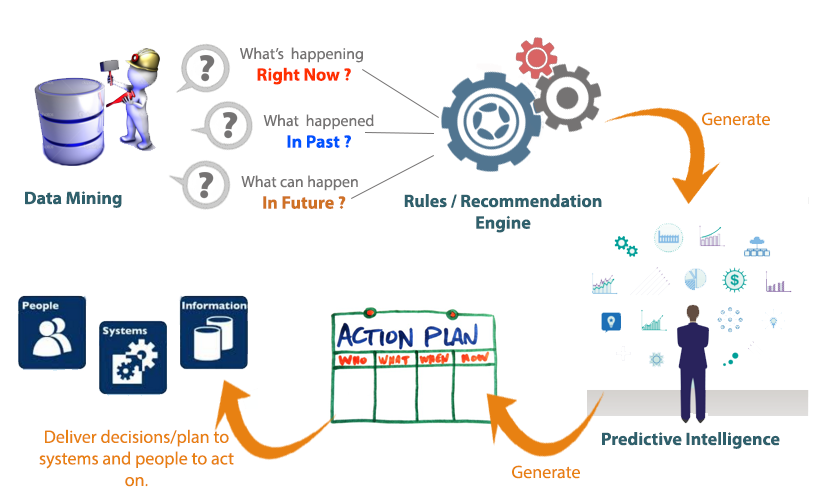 Source: Techferry, https://www.techferry.com/articles/predictive-analytics.html, 8 Sep 2022.
5
[Speaker Notes: Machine learning techniques are applied in conjunction with statistical data algorithms, over business data for doing Predictive Analytics. The data is then subjected to pre-configured rules and recommendations which ultimately generates predictive business intelligence using which a plan of action can be drawn. The actionables are then handed over to the people and systems in automated or semi-automated manner, who then take further actions based on recommendations of Predictive Analytics.]
Predictive analytics – Core Steps
Time span
What will happen in the future?
What happened? Why did it happen?
What happens now?
Action
6
[Speaker Notes: Im Grunde handelt es sich bei Predictive Analytics um
ein Verfahren aus der Datenanalyse. In den vergange-
nen Jahrzehnten durchlebte vor allen diese eine Evolu-
tion. Während in den 1980ern noch das Reporting die
wichtigste Komponente darstellte und damit lediglich
die Darstellung der Vergangenheit in Form von Zahlen
bedeutete, waren die 1990er mit der Analyse jener Sta-
tistiken beschäftigt. Das Controlling nahm eine immer
wichtigere Rolle ein und in der Betriebswirtschaft stell-
te sich die Frage, warum die Vergangenheit so gelaufen
ist, wie es die Zahlen wiedergeben. Mit dem technolo-
gischen Fortschritt war es möglich die Analysen immer
zeitnaher durchzuführen und so kam es in den 2000ern
zum kontinuierlichen Monitoring und zur Beschäftigung
auch mit aktuellen Zahlen.
Im letzten Jahrzehnt wurde dann in der Wirtschaft im-
mer mehr die Vorhersage („Prediction“) in die Werk-
zeuge der Datenanalysten eingebaut. Mit den bekann-
ten Ergebnissen vergangener Events und dem aktuellen
Monitoring versucht man nun zukünftige Ereignisse
(„Events“) vorherzusagen bzw, im Falle der Abgaben-
verwaltung, mögliche Risikofaktoren abzuleiten. Es wer-
den hierfür vier Phasen durchlaufen: Datenaufbereitung
– Muster und Trends identifizieren – Wissensgenerierung
(Modellerstellung) – zukünftige Ereignisse vorhersagen.]
Machine Learning
What is predictive analytics?
Data Mining: Tax returns – The raw material of predictive analytics
Legal basis for the implementation of predictive analytics
Application fields in Austrian tax administration
Lessons learned
Knowledge generation or modelling through machine learning.
Supervised machine learning 
When training the model the desired result or the correct answers are known to the model  basis for training the model is a certain amount of completed audits and their results  it is quite understandable whether the model assigns the cases correctly or delivers correct results.
Unsupervised machine learning
Necessary for tasks/cases where there is no already tested data or known results  classification or categorization performed based on the characteristics of the data without the model knowing the result.
But also rule-based methods (eg logic) are used.
7
[Speaker Notes: Beim Schritt der Wissensgenerierung bzw Modellierung
kommt vor allem Machine Learning zum Einsatz, wel-
ches sich in zwei Gruppen einteilen lässt – Supervised
und Unsupervised Learning. Beim Trainieren der Model-
le unterschieden sich diese beiden Arten darin, dass beim
Supervised Learning das gewünschte Ergebnis bzw die
korrekten Antworten dem Modell bekannt sind, beim
Unsupervised Learning nicht. Um das Bild etwas deut-
licher zu machen, kann man das Supervised Learning
bei der Erstellung einer Prüfungsauswahl für die Außen-
prüfung als eine abgeschlossene Menge von vergangenen
Prüfungsfällen sehen, welche die Basis für das Antrainie-
ren des Modells mit den Ergebnissen dieser Prüfungen
darstellt. Für Data Scientists und Fachexperten lässt sich
so leichter nachvollziehen, ob die Fälle richtig zugeord-
net wurden. Ist man mit der Qualität der Ergebnisse zu-
frieden, werden die Modelle auf neue Fälle angewendet.
Nachdem es aber nicht für alle Aufgaben bereits geprüfte
Daten oder bekannte Ergebnisse gibt, kommt auch das
Unsupervised Learning sehr oft zum Einsatz. Hier wird
eine Art Einteilung oder Klassifizierung anhand der Cha-
rakteristika der Daten durchgeführt, ohne dass dem Mo-
dell das Ergebnis bekannt ist.]
Main question: what will happen?
What is predictive analytics?
Data Mining: Tax returns – The raw material of predictive analytics
Legal basis for the implementation of predictive analytics
Application fields in Austrian tax administration
Lessons learned
Predictive analytics is about asking "What will happen?"
Analysis of potential future scenarios.
Generation of early warning information (eg selection of cases for tax audits  persons with a substantial risk not paying their taxes correctly.
Based on technologies of data mining, statistical methods and operations research a calculation of probabilities of future events is performed.
8
Data Mining: Tax returns – The raw material of Predictive Analytics
9
Data generated from tax returns
Tax returns are needed to calculate taxes.
Complex tax systems require a huge amount of information to assess taxes correctly.
Data warehouses (VIES, customs etc).
Millions of people file tax returns with tax authorities and more and more taxpayers opt for electronic filing of tax returns  faster generation of large data sets.
Tax law is an optimal application area for predictive analytics because it requires a large historical data set from which to learn.
What is predictive analytics?
Data mining: Tax returns – the raw material of predictive analytics
Legal basis for the implementation of predictive analytics
Application fields in Austrian tax administration
Lessons learned
10
Tax data collected by tax administration is the core element
What is predictive analytics?
Data mining: Tax returns – the raw material of predictive analytics
Legal basis for the implementation of predictive analytics
Application fields in Austrian tax administration
Lessons learned
Tax returns
VAT, income tax, other taxes  all tax types are considered
Results of tax audits conducted in recent years
Identification of patterns and relationships using algorithms  search for anomalies and unusual data of taxpayers  comparison of taxpayers.
Identified patterns of tax risks are sought in unaudited assessment years.
Risk assessment  selection of taxpayers for tax audits.
Aim: Identification of taxpayers with significant back taxes (minimum of EUR 10,000) and taxpayers with no (significant) back taxes.
External data (eg company register, social networks etc)
               Collection of more than 5 billion data
Procedure  Cross industry process for data mining
11
[Speaker Notes: Die für die Fallauswahl zur Verfügung stehenden Daten stammen allesamt aus den Steuererklärungen der Unternehmen. Der Steuer-
verwaltung stehen beispielsweise monatliche Umsatzsteuer-Voranmeldungen, Umsatzsteuer- und Ertragsteuer-Jahreserklärungen sowie
Beilagen mit den wichtigsten betriebswirtschaftlichen Angaben und bei Arbeitgebern auch die monatlichen Lohnsteueranmeldungen sowie
einige externe Daten wie Firmenbuch etc. zur Verfügung. Informationen sind für die letzten Jahre für alle Unternehmen bzw. Einkommen-
Steuerpflichtigen vorhanden und umfassen mehr als 5 Milliarden Daten.

Die Grundlage für die Analyse sind jedoch die Ergebnisse der Außenprüfungen der letzten Jahre. Auf dieser Datenbasis werden Muster und
Zusammenhänge identifiziert, die eine Unterscheidung zwischen Unternehmen mit einer signifikanten Abgabenfestsetzungen.

Die festgestellten Muster für Risiken werden in ungeprüften Veranlagungsjahren gesucht und helfen so, zu einer Risikobewertung und Risikoauswahl zu gelangen. Diese Mustererkennung bzw. Modellierung wird für unterschiedliche Segmente wie Betriebsgrößen, Branchen etc. von Unternehmen durchgeführt.
Als Vorgehensmodell wurde der Cross Industry Process for Data Mining (kurz CRISP-DM) ausgewählt. Jedoch hat das PACC des Bundesministeriums für Finanzen diesen Prozess zu einem zehngliedrigen erweitert. Die Fallauswahl der jeweiligen Außenprüfungen wird anhand dieses Prozesses in interdisziplinären Projektteams ausgearbeitet.

Bei der Durchführung von PA-Modellen kommt der so-
genannte CRISP-DM (Cross-Industry Standard Process

for Data Mining) Analyseprozess zur Anwendung. Die-
ser unterteilt sich in folgende Phasen:
• Business Understanding: Fachliche Anforderungen
verstehen
• Data Understanding: Datentechnische Anforderun-
gen verstehen
• Data Preparation: Aufbereitung der Daten für die
Analyse
• Modeling: Erstellung der mathematischen und statis-
tischen Modelle
• Evaluation: Überprüfung auf qualitative Ergebnisse
• Deployment: Ausführung des Programms]
Cross Industry Process for Data Mining
1. Problem translation
10. Assessment of results
2. Data extraction
9. Use of models
3. Data exploration
8. Assessment of models
4. Cleaning of data
7. Modelling
5. Data preparation
6. Modelling of tax data
Tax task
Technical task
12
Analysis and use of personal data
Data as raw material for the knowledge process = generation of predictions.
Added value is generated from data only when new insights can be derived from it or decision-making processes can be optimized.
Predictive analytics and data protection 
"Is the Ministry of Finance allowed to analyse and evaluate personal data with innovative methods such as predictive analytics?
Answer given in sec 114 of  Austrian Federal Fiscal Code (BAO).
What is predictive analytics?
Data mining: Tax returns – the raw material of predictive analytics
Legal basis for the implementation of predictive analytics
Application fields in Austrian tax administration
Lessons learned
13
[Speaker Notes: Seit dem Jahr 2014 setzt das Bundesministerium für Finanzen Predictive Analytics und ähnliche Methoden ein, um einerseits die
Betrugsbekämpfung und andererseits das Tax-Compliance-Verhalten zu verbessern. Die zugrunde liegende Zielsetzung ist, gemäß dem
Pareto-Prinzip mit 20 % des Gesamtaufwands 80 % der Ergebnisse zu erreichen. Predictive Analytics ist eine Methode, um dieses Ziel zu
erreichen. Auch in einer öffentlichen Verwaltung.]
Legal basis for the implementation of Predictive Analytics
Legislative Amendment was the starting gun for application of predictive analytics
What is predictive analytics?
Data mining: Tax returns – the raw material of predictive analytics
Legal basis for the implementation of predictive analytics
Application fields in Austrian tax administration
Lessons learned
In order to perform a risk management based on predictive analytics a legal basis was needed. 
Amendment of sec 114 BAO in 2016.
Justification of the legislative amendment:
"The advancing digitalization also increasingly requires software-supported analyses of data with predictive analytics methods in the tax administration in order to effectively enforce the uniformity of taxation by preventing and clarifying illegal behaviour of taxpayers. In particular, tax authorities have the task of using efficient data analysis to quickly and accurately identify risk cases for control and audit activities.”
15
Legal basis in Austria: Federal Fiscal Code I
What is predictive analytics?
Data mining: Tax returns – the raw material of predictive analytics
Legal basis for the implementation of predictive analytics
Application fields in Austrian tax administration
Lessons learned
Sec 114 
Tax authorities shall ensure that tax revenues are not unjustly reduced. 
They shall carefully collect everything that is important for and exchange the information needed for tax assessment.
Electronic documentation register: Documentation shall include data concerning the identity of the person liable for tax and its economic activities.
Automated data processing
Tax authorities may process personal and non-personal data for the purposes of computer-assisted risk management and fraud prevention to the extent that this is suitable, necessary and appropriate in accordance with the principle of proportionality for the performance of their duties.
16
Legal basis in Austria: Federal Fiscal Code  II
Sec 48d 
General legal basis for the processing of personal data.
The processing of personal data by a tax authority by automated means as well as by non-automated means, shall be permitted if it is necessary for the purposes of collecting the tax or otherwise for the performance of its duties or in the exercise of official authority.
What is predictive analytics?
Data mining: Tax returns – the raw material of predictive analytics
Legal basis for the implementation of predictive analytics
Application fields in Austrian tax administration
Lessons learned
17
[Speaker Notes: Besondere Kategorien personenbezogener Daten = Gesundheitsdaten, Gewerkschaftszugehörigkeit, Daten aus denen religiöse oder weltanschauliche Überzeugungen hervorgehen.]
Interpretation of the law
Main legal aim: tax fraud prevention
In order to ensure this, the tax administration is obliged to
carefully collect everything that is important for tax assessment;
collect, continuously update  and exchange relevant information; 
prepare and exchange control reports;
investigate taxpayers and determine the factual and legal circumstances relevant for tax liability and tax assessment.
Principle of investigation: material truth has to be investigated!
Tools of the tax administration
Electronic documentation register
Automation-supported data processing  predictive analytics
Processing of personal and non-personal data
What is predictive analytics?
Data mining: Tax returns – the raw material of predictive analytics
Legal basis for the implementation of predictive analytics
Application fields in Austrian tax administration
Lessons learned
18
[Speaker Notes: Somit gilt im Abgabenverfahren der Untersuchungsgrundsatz, demzufolge die materielle Wahrheit zu erforschen ist. Für diese Zwecke darf die Finanzverwaltung ein elektronisches Dokumentationsregister, welches Daten betreffend die Identität des Abgabepflichtigen und die Klassifizierung seiner Tätigkeit umfasst, anlegen und sich dabei automationsunterstützter Datenverarbeitung bedienen (§ 114 Abs 2 und 3 BAO). Des Weiteren normiert § 114 Abs 4 BAO, dass die Finanzverwaltung personenbezogene und nicht personenbezogene Daten für Zwecke des automationsunterstützten Risikomanagements und der Betrugsbekämpfung verarbeiten darf. Dies jedoch unter der Prämisse des Grundsatzes der Verhältnismäßigkeit soweit dies zur Erfüllung ihrer Aufgaben geeignet, erforderlich und angemessen ist. Damit werden genau Daten, die für die Anwendung von Predictive Analytics benötigt werden, angesprochen. Denn die BAO versteht unter einem automationsunterstützten Risikomanagement “unter anderem die softwaregestützte Analyse von Daten mit Predictive-Analytics-Methoden oder die Datenanalyse im Vorfeld von Kontroll- und Prüfungshandlungen”.]
Interpretation of the law: risk management through machine learning
What is predictive analytics?
Data mining: Tax returns – the raw material of predictive analytics
Legal basis for the implementation of predictive analytics
Application fields in Austrian tax administration
Lessons learned
The tax administration has to pursue the goal of collecting the taxes required by law in the right amount and at the right time, as well as to analyse and eliminate the risks of not achieving this goal.
All events or circumstances that result in legally owed taxes not being collected or being collected too late are to be identified and prevented.
Efficient and targeted risk management through machine learning.
Prevention of non-compliance with tax laws as far as possible and improvement of efficiency of tax enforcement.
19
Timeless provisions with broad scope of technical applications
What is predictive analytics?
Data mining: Tax returns – the raw material of predictive analytics
Legal basis for the implementation of predictive analytics
Application fields in Austrian tax administration
Lessons learned
Austrian provisions for application of predictive analytics are worded in a timeless manner and independently of the state of technical possibilities. 
These provisions also allow the use of the most modern and up-to-date information systems and other technical achievements.
20
Application fields in Austrian tax administration
Establishment of Predictive Analytics Competence Center (PACC)
Unit of the Ministry of Finance.
The PACC is responsible for providing state of the art methods 
to support an efficient and targeted risk management,
increasing efficiency in auditing and anti-fraud activities and
tax collection. 
4 subject areas:
Predictive Analytics
Advanced Analytics
Tax Analytics
Customs Analytics
What is predictive analytics?
Data mining: Tax returns – the raw material of predictive analytics
Legal basis for the implementation of predictive analytics
Application fields in Austrian tax administration
Lessons learned
22
Modern and innovative risk management through Predictive Analytics
What is predictive analytics?
Data mining: Tax returns – the raw material of predictive analytics
Legal basis for the implementation of predictive analytics
Application fields in Austrian tax administration
Lessons learned
What does the Austrian tax administration want to achieve?
Identification of cases worth for tax auditing (fraud cases) on basis of old patterns and data characteristics  comparison of data of past tax fraud cases with actual cases (taxpayers)  trying to find similarities between them.
Improving anti-fraud and tax compliance (pareto principle  with 20% of the total effort achieving 80% of the results).
Increase in control and audit effectiveness.
Increasing the success rate in connection the selection of cases for tax audits  finding persons/companies  with tax liabilities and thus worth auditing.
Challenge  How do I select persons/companies with the highest risk of tax fraud?
23
[Speaker Notes: Seit dem Jahr 2014 setzt das Bundesministerium für Finanzen Predictive Analytics und ähnliche Methoden ein, um einerseits die
Betrugsbekämpfung und andererseits das Tax-Compliance-Verhalten zu verbessern. Die zugrunde liegende Zielsetzung ist, gemäß dem
Pareto-Prinzip mit 20 % des Gesamtaufwands 80 % der Ergebnisse zu erreichen. Predictive Analytics ist eine Methode, um dieses Ziel zu
erreichen. Auch in einer öffentlichen Verwaltung.]
Application fields of predictive analytics
What is predictive analytics?
Data mining: Tax returns – the raw material of predictive analytics
Legal basis for the implementation of predictive analytics
Application fields in Austrian tax administration
Lessons learned
Risk-based case selection
Tax audits
Custom audits
Real-time risk assessment/automated audits
Verification of administrative decisions
Assessment of aids
Standard audit file tax
Fight against fraud
Missing trader fraud
Establishment of companies
Deductions of value added tax
24
[Speaker Notes: Das BMF geht bei der Anwendung von Predictive Analytics technisch so vor, dass versucht wird, aus bereits festgestellten Nachforderungs- und Betrugsfällen über deren Muster bzw. Daten-Charakteristik auf ähnlich gelagerte Fälle zu schließen. So werden bereits vorliegende Ergebnisse der Nachforderungs- und Betrugsfälle analysiert und Aussagen aus deren Daten-Charakteristik über wahrscheinliche Ergebnisse bei Fällen mit gleichen bzw. ähnlichen Datenmustern erstellt. Für die gleichen bzw. ähnlichen Fälle wird auf Basis der Datenmuster eine Wahrscheinlichkeit über Steuernachforderungen zugeordnet. Es wird darauf abgezielt, Fälle zu finden, die mit einer bestimmten festgelegten Wahrscheinlichkeit im Zuge einer Prüfungsmaßnahme zu einer Steuernachforderung von mehr als 10.000 EUR je Jahr und Abgabenart führen. Ziel dieser Vorgehensweise ist es, die Fallauswahl zu optimieren.]
Lessons learned
[Speaker Notes: Die Veränderung der abgabenrechtlichen Grundlagen,
die Globalisierung und der technologische Fortschritt
machen eine Abteilung wie das PACC im BMF und auch
in anderen Finanzverwaltungen notwendig. Risiken und
Betrugsszenarien werden sich laufend verändern und die

zur Verfügung stehenden Daten werden immer umfang-
reicher. Zur Unterstützung der Betrugsbekämpfung, der

MitarbeiterInnen in den Behörden und im internationa-
len Austausch ist die automatisierte Risikoanalyse un-
erlässlich.]
Lessons learned I
More efficient and targeted tax enforcement. 
But according to our study conducted with 140 tax auditors in Austria leads to the conclusion that the case selection on basis of predictive analytics rarely detects cases resulting in tax payments.
Savings in time and other resources on the part of the tax administration  this was one argument for the introduction of predictive analytics.
But according to the study mentioned above tax auditors are under more pressure because of audit cases selected by means of predictive analytics  reason: beside their own cases selected, they have to audit the cases chosen by predictive analytics   heavier workload for auditors due to more audit cases.
What is predictive analytics?
Data mining: Tax returns – the raw material of predictive analytics
Legal basis for the implementation of predictive analytics
Application fields in Austrian tax administration
Lessons learned
26
[Speaker Notes: Allein im Hinblick auf das Grundrecht auf Datenschutz besteht aktuell relativ viel Rechtsunsicherheit, da die Anwender von Predictive Analytics nicht genau wissen, wie weit ihr gesetzliche Spielraum geht und welche Daten dürfen, können oder sollten verwendet werden. Zudem fehlen (klare) Regelungen wie man Daten aus unterschiedlichen Datenquellen verschneiden darf und Normen hinsichtlich der Organisation der Daten wie dem Ort der Datenverwaltung und -speicherung, Zugriffsrechte auf Daten, genaue Zuständigkeiten für das Datenschutzmanagement, Veröffentlichung von Ergebnissen etc.]
Lessons learned II
With regard to technical issues especially algorithms and their functioning there are no problems/issues  there are suitable methods which work well.
But there are substantial legal questions:
Currently only rudimentary legal provisions exist  sections of Austrian Federal Fiscal Code. 
But what about taxpayer rights?
Fundamental right to data protection  Predictive analytics may lead to profiling according to Article 4 of the General Data Protection Regulation  it may be doubted that tax authority meet the requirements of this regulation due to missing provisions in this regard.
Infringement of the fundamental right to private life.
Complaints mechanisms  There is uncertainty whether the traditional mechanisms are sufficient when it comes to predictive analytics or if new mechanisms are needed  clarification is needed, but the requirement for new mechanism (legal innovations) cannot be excluded.
What is predictive analytics?
Data mining: Tax returns – the raw material of predictive analytics
Legal basis for the implementation of predictive analytics
Application fields in Austrian tax administration
Lessons learned
27
[Speaker Notes: Bei diesen Analysen kann es sich durchaus um sog „Profiling“ handeln. Darunter versteht die 
DSG-VO „jede Art der automatisierten Verarbeitung personenbezogener Daten, die darin besteht, dass 
diese personenbezogenen Daten verwendet werden, um bestimmte persönliche Aspekte, die sich auf 
eine natürliche Person beziehen, zu bewerten, insbesondere um Aspekte bezüglich Arbeitsleistung, wirtschaftliche Lage, Gesundheit, persönliche Vorlieben, Interessen, Zuverlässigkeit, Verhalten, Aufenthaltsort oder Ortswechsel dieser natürlichen Person zu analysieren oder vorherzusagen“.
47 An anderer Stelle 
macht die DSG-VO deutlich, dass es sich bei Profiling um eine systematische und umfassende 
Bewertung handelt.48 Profiling reicht also weiter als eine „einfache“ Datenverarbeitung.49 Auf 
diese Weise ermöglicht die automatisierte Verarbeitung von Daten im Rahmen des Profiling die 
Analyse und Vorhersage bestimmter höchstpersönlicher Lebens- und Themenbereiche von Menschen.50 Angesichts der umfangreichen Daten, die der einzelne im Rahmen seiner Steuererklärungspflichten zur Festsetzung der sachgerechten Steuer preiszugeben hat, würden ein umfassendes Profiling ermöglichen.
Ob die Abgabenverwaltung in diesem Zusammenhang derzeit den datenschutzrechtlichen Anforderungen gerecht wird, darf angesichts der kaum existenten expliziten Rechtsgrundlagen, 
zumindest bezweifelt werden. 


Allein im Hinblick auf das Grundrecht auf Datenschutz besteht aktuell relativ viel Rechtsunsicherheit, da die Anwender von Predictive Analytics nicht genau wissen, wie weit ihr gesetzliche Spielraum geht und welche Daten dürfen, können oder sollten verwendet werden. Zudem fehlen (klare) Regelungen wie man Daten aus unterschiedlichen Datenquellen verschneiden darf und Normen hinsichtlich der Organisation der Daten wie dem Ort der Datenverwaltung und -speicherung, Zugriffsrechte auf Daten, genaue Zuständigkeiten für das Datenschutzmanagement, Veröffentlichung von Ergebnissen etc.]
Lessons learned III
But there are substantial legal issues:
From a constitutional point of view, it must be examined whether the tax authority mandate according to section 114 of Austrian Federal Fiscal Code and the authorization to use predictive analytics are sufficiently determined in law  as far as research is conducted till now, the answer is no.
Questions of legal certainty on the user side and affected taxpayers.
Users of predictive analytics do not know exactly how far their legal leeway goes and which data may, can or should be used. 
Other questions:
Shouldn't algorithms allowing the tracking of their results (transparency) be used? No black box?
Uncertainties with data management: Provisions regarding data organisation are missing (eg data storage, access rights do data, publication of results, responsibilities etc)
What is predictive analytics?
Data mining: Tax returns – the raw material of predictive analytics
Legal basis for the implementation of predictive analytics
Application fields in Austrian tax administration
Lessons learned
28
[Speaker Notes: Bei diesen Analysen kann es sich durchaus um sog „Profiling“ handeln. Darunter versteht die 
DSG-VO „jede Art der automatisierten Verarbeitung personenbezogener Daten, die darin besteht, dass 
diese personenbezogenen Daten verwendet werden, um bestimmte persönliche Aspekte, die sich auf 
eine natürliche Person beziehen, zu bewerten, insbesondere um Aspekte bezüglich Arbeitsleistung, wirtschaftliche Lage, Gesundheit, persönliche Vorlieben, Interessen, Zuverlässigkeit, Verhalten, Aufenthaltsort oder Ortswechsel dieser natürlichen Person zu analysieren oder vorherzusagen“.
47 An anderer Stelle 
macht die DSG-VO deutlich, dass es sich bei Profiling um eine systematische und umfassende 
Bewertung handelt.48 Profiling reicht also weiter als eine „einfache“ Datenverarbeitung.49 Auf 
diese Weise ermöglicht die automatisierte Verarbeitung von Daten im Rahmen des Profiling die 
Analyse und Vorhersage bestimmter höchstpersönlicher Lebens- und Themenbereiche von Menschen.50 Angesichts der umfangreichen Daten, die der einzelne im Rahmen seiner Steuererklärungspflichten zur Festsetzung der sachgerechten Steuer preiszugeben hat, würden ein umfassendes Profiling ermöglichen.
Ob die Abgabenverwaltung in diesem Zusammenhang derzeit den datenschutzrechtlichen Anforderungen gerecht wird, darf angesichts der kaum existenten expliziten Rechtsgrundlagen, 
zumindest bezweifelt werden. 


Allein im Hinblick auf das Grundrecht auf Datenschutz besteht aktuell relativ viel Rechtsunsicherheit, da die Anwender von Predictive Analytics nicht genau wissen, wie weit ihr gesetzliche Spielraum geht und welche Daten dürfen, können oder sollten verwendet werden. Zudem fehlen (klare) Regelungen wie man Daten aus unterschiedlichen Datenquellen verschneiden darf und Normen hinsichtlich der Organisation der Daten wie dem Ort der Datenverwaltung und -speicherung, Zugriffsrechte auf Daten, genaue Zuständigkeiten für das Datenschutzmanagement, Veröffentlichung von Ergebnissen etc.]